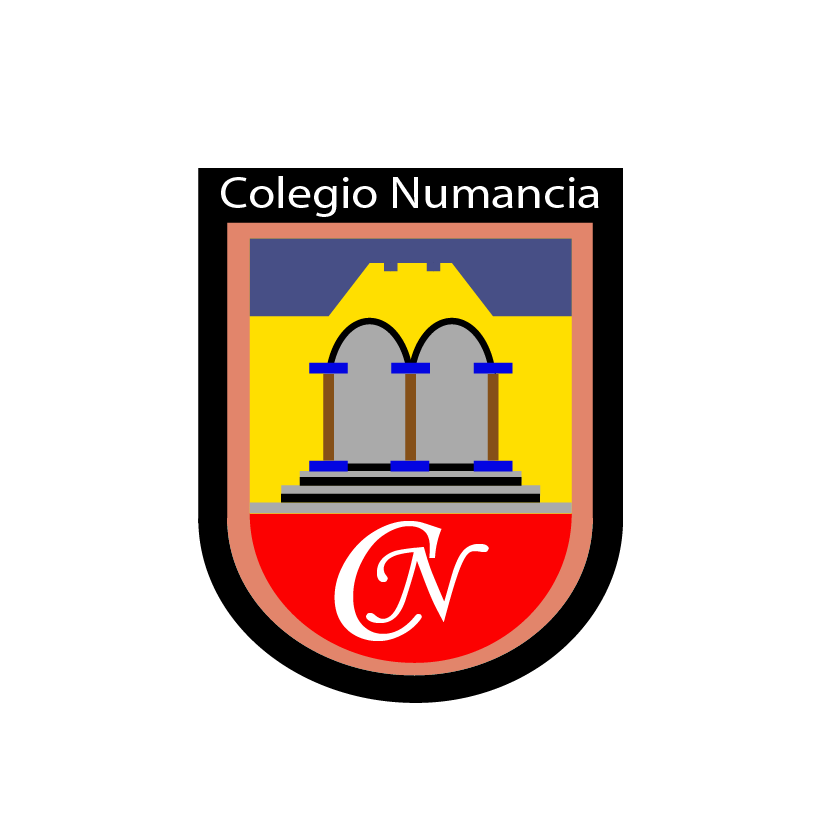 Matemática
Curso: 6° básico B 

Fecha: Miércoles 14 de Abril
Ruta de aprendizaje
3
2
1
¡RECORDEMOS!
REVISIÓN DE LA ACTIVIDAD DE M.C.M.
OBJETIVO DE LA CLASE
4
5
MÍNIMO COMÚN MÚLTIPLO (M.C.M.)
ESTRATEGIA: TABLA DE DIVISORES COMUNES
ACTIVIDADES DE REFUERZO
¡RECORDEMOS!  NÚMEROS PRIMOS
Los números primos son aquellos números naturales que tienen solo dos divisores: Por 1 y por sí mismo.
EJEMPLOS:

13  13 : 13 = 1
              13 : 1 = 13

41  41 : 41 = 1
              41 : 1 = 41

Entre otros …
NÚMEROS COMPUESTOS
Los números compuestos son aquellos números naturales que tienen más de dos divisores.
EJEMPLOS:

48  {1, 2, 3, 4, 6, 8, 12,16, 24, 48}
56  {1, 2, 4, 7, 8, 14, 28, 56}
81  {1, 3, 9, 27, 81}

Entre otros …
¿QUÉ ES EL MÍNIMO COMÚN MÚLTIPLO ENTRE NÚMEROS NATURALES?
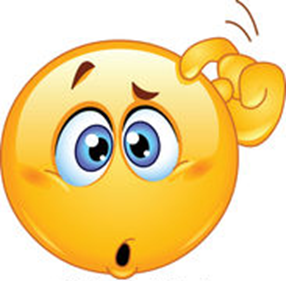 El mínimo común múltiplo (mcm) entre dos o más números naturales corresponde al menor de sus múltiplos comunes. Para calcularlo puedes aplicar distintas estrategias, como hacer una lista con los múltiplos o utilizar los divisores comunes de los números.
TOMAR NOTA EN CUADERNO
Objetivo
Calcular mínimo común múltiplo.
¡Ejercitemos juntos!

Calcula el mínimo común múltiplo entre 21, 6 y 14.

M (21) = {21, 42, 63, 84, 105, 126, 147, 168, 189, 210…}

M (6) =  {6, 12, 18, 24, 30, 36, 42…}

M (14) =  {14, 28, 42…}


Respuesta:  El M.C.M. entre 21, 6 y 14 es 42.
DESARROLLA EN TU CUADERNO
Revisión  ¡Ejercita en casa!
1- Calcula el Mínimo Común Múltiplo (M.C.M.) entre 5, 6 y 4:

(M) 5 = {5, 10, 15, 20, 25, 30, 35, 40, 45, 50, 55, 60…}

(M) 6= {6, 12, 18, 24, 30, 36, 42, 48, 54, 60, 66, 72…}

(M) 4 = {4, 8, 12, 16, 20, 24, 28, 32, 36, 40, 44, 48, 52, 56, 60…}

Respuesta: El M.C.M. entre 5, 6 y 4 es 60.
Estrategia: Lista con múltiplos
Revisión  ¡Ejercita en casa!
2- Calcula el Mínimo Común Múltiplo (M.C.M.) entre 32 y 28:

(M) 32 = { 32, 64, 96, 128, 160, 192, 224, 256, 288, 320…}

(M) 28 = { 28, 56, 84, 112, 140, 168, 196, 224…}

Respuesta: El M.C.M. entre 32 y 28 es 224.
Estrategia: Lista con múltiplos
TOMAR NOTA EN CUADERNO
Estrategia  Tabla de divisores comunes
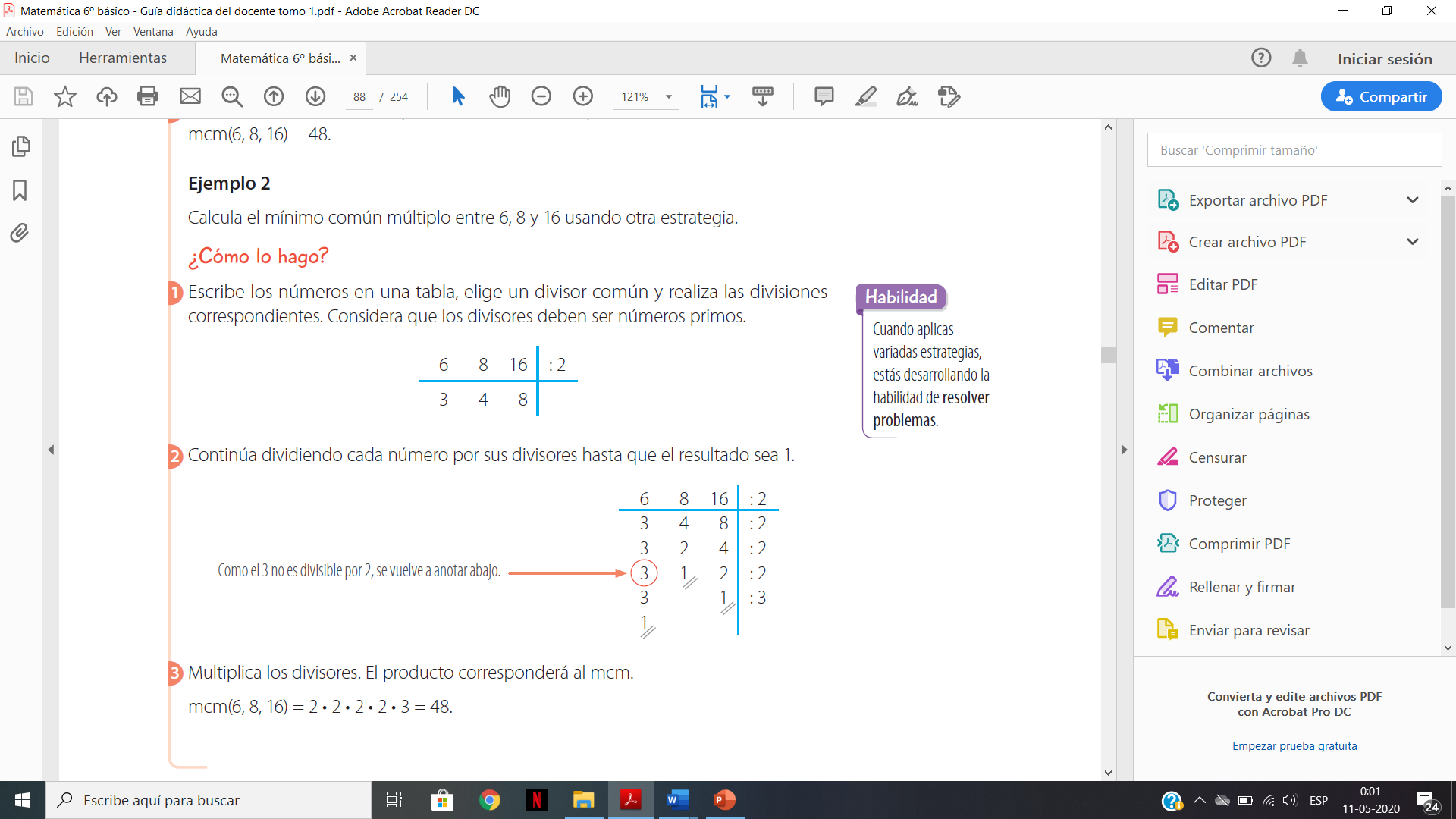 ¡PON MUCHA ATENCIÓN A LA EXPLICACIÓN Y EL EJEMPLO!
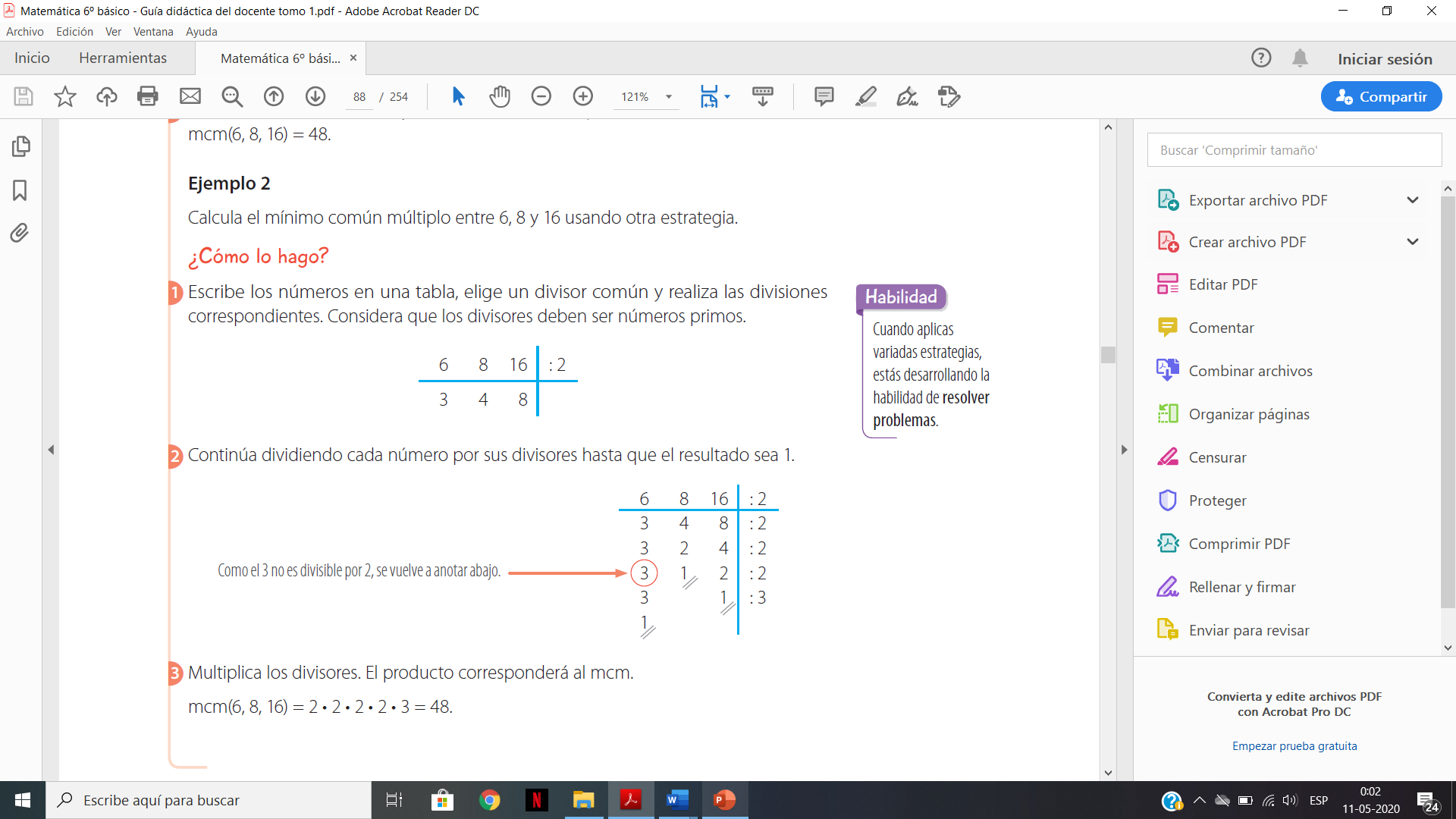 TOMAR NOTA EN CUADERNO
¡Actividad de comprobación!
Comprueba que el M.C.M. calculado en la tabla de la diapositiva anterior esté correcto. Utiliza la estrategia de lista de múltiplos.

(M) 6 = {6, 12, 18, 24, 30, 36, 42, 48…}

(M) 8 = {8, 16, 24, 32, 40, 48…}

(M) 16 = {16, 32, 48…]

- Respuesta: El M.C.M. entre 6, 8 y 16 es 48.
Estrategia  Tabla de divisores comunes
¡Ahora es tu turno!
Calcula el mínimo común múltiplo entre 21, 6 y 14.

  6     14
¡RECUERDA!...

1°: Escribe los números en una tabla como se muestra en el ejemplo y elige un divisor común para desarrollar las divisiones correspondientes.

2°:  Debes dividir cada uno de los números hasta que el resultado sea 1.

3°: Una vez desarrollada la tabla, debes multiplicar los divisores, en este caso:



Por lo tanto, el producto que es … es el M.C.M. entre 21, 6 y 14.
¡OJO!  Los divisores deben ser números primos. Recuerda que son aquellos números naturales que tienen solo dos divisores, por uno y por sí mismo.
ACTIVIDAD  TOMAR NOTA EN CUADERNO
ACTIVIDAD  TOMAR NOTA EN CUADERNO
¡Actividad de comprobación!
Comprueba que el M.C.M. calculado en la tabla de la diapositiva anterior esté correcto. Utiliza la estrategia de lista de múltiplos.

(M) 21 =

(M) 6 =

(M) 14 = 

- Respuesta: